Audiovisuales del Informe de Rendición de Cuentas 208-2019
INSTITUCIONALIDAD  METROPOLITANA
COAMSShttps://youtu.be/iko_mk8inSA
01
OPAMSS
CONTROL DEL DESARROLLO URBANO Y PLANIFICACION E INVESTIGACIÓNhttps://youtu.be/V13GIrH9IUw
02
03
DESARROLLO SOCIAL Y ECONÓMICOhttps://youtu.be/5GTSycVHo7s
04
SISTEMA DE INFORMACIÓN METROPOLITANOhttps://youtu.be/fxRhkdRRN3I
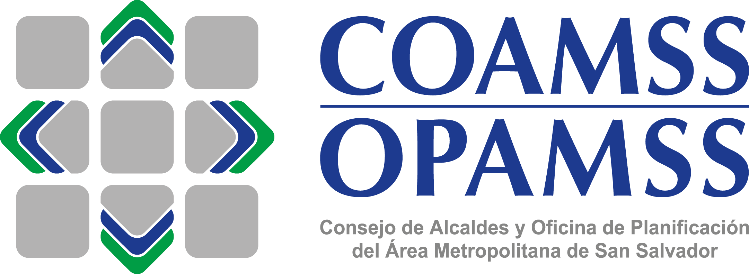